Jolly Phonics
Revision
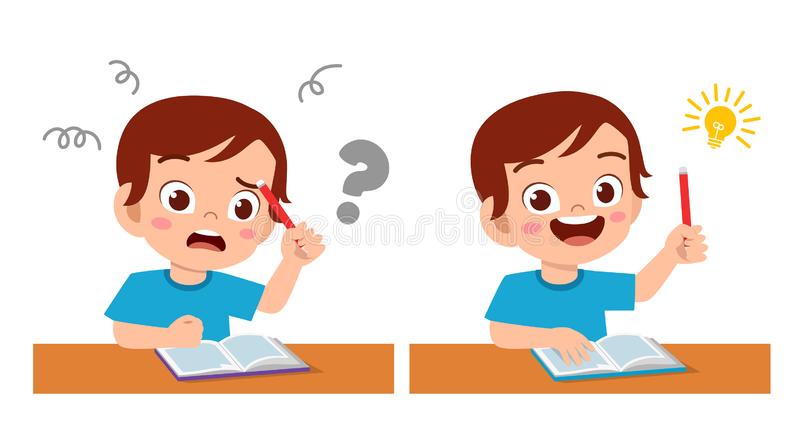 Let’s review some sounds and words together!
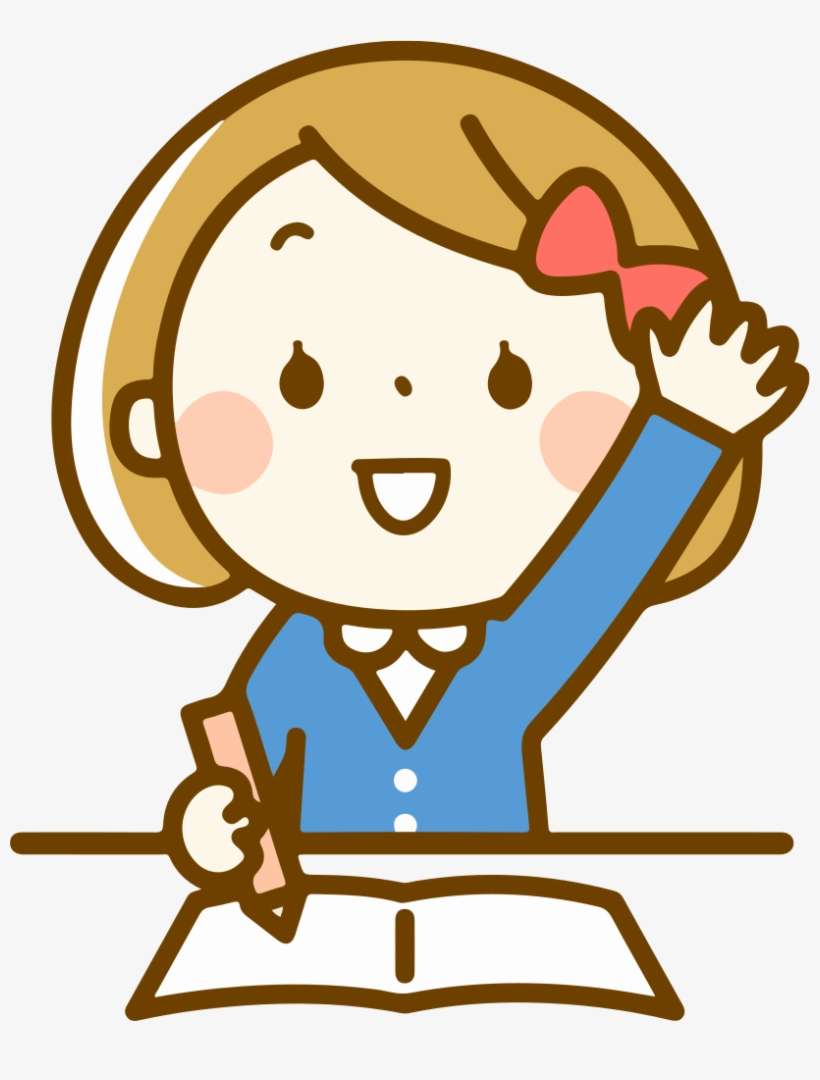 a
ai
e
ee
i
ie
u
ue
o
oa
cake
tube
bite
joke
rope
deep
hen
boat
pin
sat
sunset
tie
statue
chain
shop
Great job!
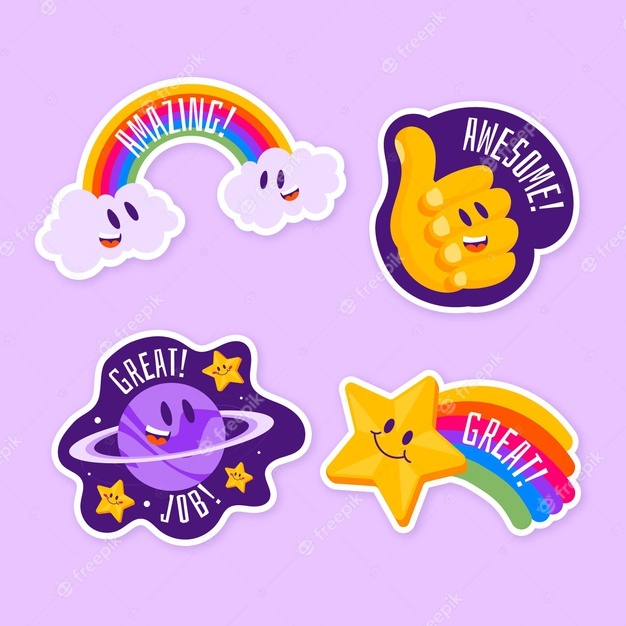